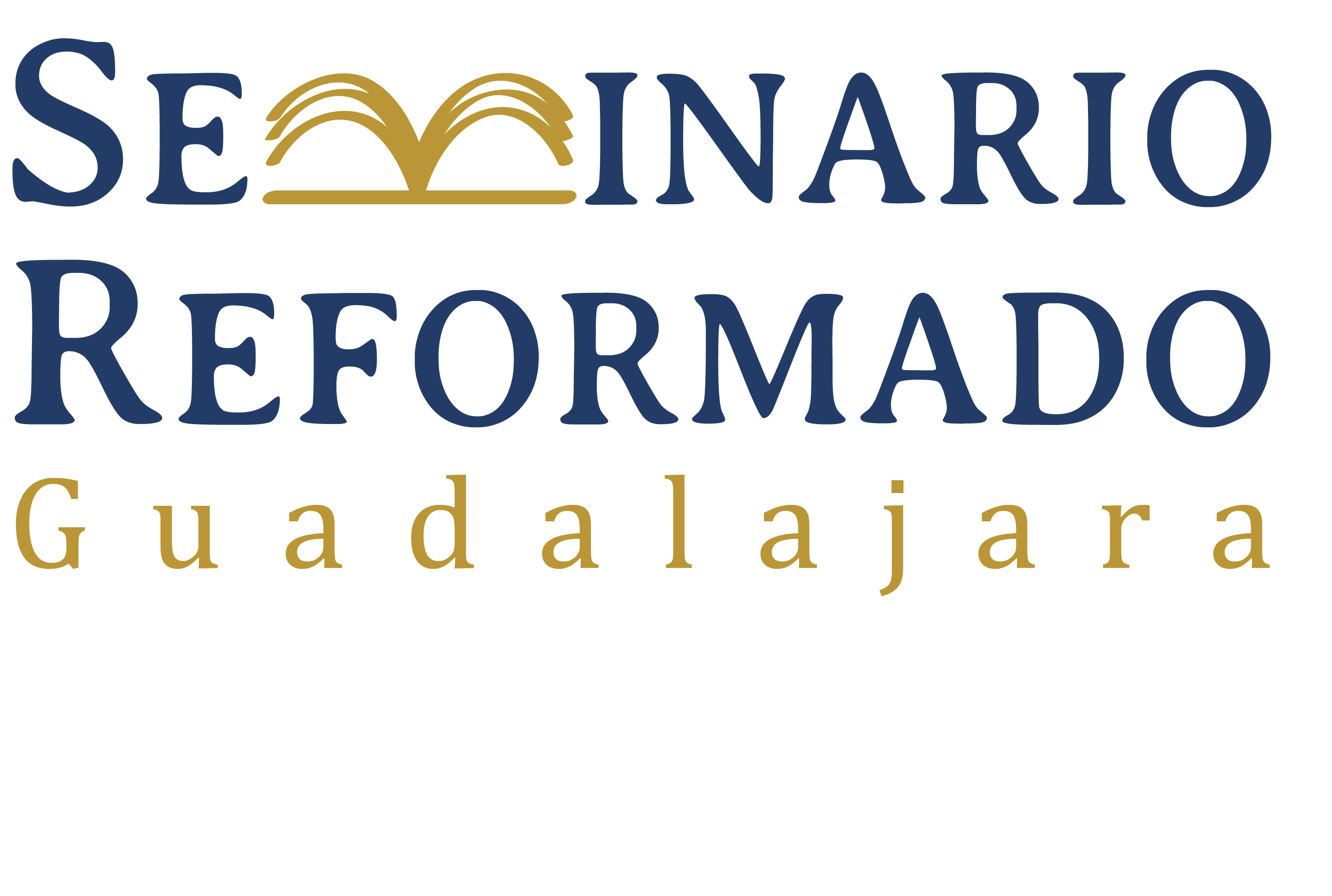 Los libros históricos del AT
Introducción a Jueces
Jueces -  Su lugar en el canon
Es el segundo de los profetas anteriores que incluyen Josué, Jueces, Samuel y Reyes.
Empieza de la misma forma que Josué:
“Después de la muerte de Moisés” - Jos 1:1
“Después de la muerte e Josué” - Jueces 1:1
Jueces -  Su título
El titulo viene de la palabra Mytp#$ en hebreo, traducida  en la LXX y Judicum en la Vulgata.
Se usa una vez para describir a Dios (11:27) y seis veces para describir a los líderes.
El verbo relacionado con el sustantivo se usa ocho veces para describir la actividad de liberar la nación de sus opresores.
Solo Débora se presenta como juez en el sentido de árbitra judicial.
Aunque su trabajo podía incluir arbitración, los jueces eran más que nada caudillos, capitanes militares (ver NVI).
Jueces - Género
Como todos los libros históricos, Jueces es historia didáctica.
Similar a Josué, Jueces es historia militar.
Según la teoría de Noth, es historia deuteronomista.
Según la idea de Harrison, es historia épica (heroica).
Jueces - Autor
El Talmud Baba Bathra dijo que Samuel escribió Jueces y Rut.
Noth lo asignó al historiador deuteronomista durante el exilio, 
Harrison lo llamó un “cosedor de canciones” o un rapsodista, uno que compone (como Homero) o recita poemas épicos, uniendo historias heroicas (685).
Recientemente, el énfasis ha estado en analizar el libro como una unidad en lugar de intentar discernir sus fuentes (Dillard y Longman 123).
Jueces - Fecha
El libro de Jueces cubre el período entre la muerte de Josué hasta antes del comienzo de la monarquía.
Hay algunas pistas que ayudan a fechar el libro pero no con exactitud:
El refrán que dice que no había rey en esos días en Israel indica que fue escrito cuando ya había reyes - 17:6; 18:1, 19:1; 21:25.
Jueces 18:30 menciona el cautiverio de la tierra (lo cual la NVI traduce “el exilio”), pero ¿cuál cautiverio?
El cautiverio en Babilonia indicaría una fecha en el exilio o después.
El cautiverio de la tierra realizada por los filisteos indicaría una fecha temprana.
Jueces - Fecha
Jueces 1:21 menciona que los jebuseos todavía controlaban a Jerusalén, indicando una fecha antes de la conquista de esa ciudad por David.
Jueces 1:29 dice que los cananeos todavía vivían en Guézer, indicando una fecha antes de que el Faraón lo hubiera dado a Salomón.
Jueces 3:3 indica que Sidon, no Tiro, era la ciudad principal de Fenicia, reflejando la situación alrededor de 1140 a.C.
Debemos recordar que los eventos relatados y la composición de libro no fueron simultáneos.
Harrison concluye con una fecha de composición en los inicios de la monarquía (690).
Dillard y Longman (121) apoyan esta fecha con argumentos interesantes basados en la comparación implícita entre Saúl y David (explicada más adelante).
Jueces - Estructura general
Las condiciones después de la muerte de Josué - 1:1 a 2:5
Los ciclos de los jueces - 2:6 a 16:31
El caos en Israel sin un rey - 17-21
Jueces 1:1 a 2:5 - Estructura
Este capítulo contrasta con Josué, porque registra los fracasos de muchas tribus de expulsar los habitantes de sus territorios.
El primer contraste es entre la tribu de Judá, que fue nombrada para subir primero y tuvo éxito en la mayoría de sus campañas (1-20) y Benjamín que no pudo conquistar a Jerusalén (21).
Dice explicitamente que el “SEÑOR estaba con los hombres de Judá” - 19.
La primera explicación de la permanencia de los pueblos en la tierra fue porque éstos tenían carros de hierro - 1:19.
Jueces 1:1 a 2:5 - Estructura
La sección termina con una reprensión del ángel del SEÑOR que habló como el SEÑOR mismo y pronunció una maldición sobre los israelitas por haber hecho pactos con los pueblos en lugar de exterminarlos - 2:1-5. 
Esta es la segunda explicación de porqué los pueblos se quedaron en la tierra - 2:3.
Jueces 2:6 a 16:31 - Estructura
Para empezar el ciclo de los jueces, se presenta los cinco elementos típicos de cada ciclo:
Rebelión e idolatría - 2:11-13; 17, 19
Entrega en manos de opresores - 2:14-15
Clamor al SEÑOR - (ver 2:18)
Liberación por medio de un caudillo - 2:16
Paz durante un tiempo - (2:18)
Este ciclo se repitió más o menos durante la historia de los jueces.
El elemento deuteronomista de retribución era patente.
Jueces 2:6 a 16:31 - Estructura
Había una reversión del concepto del Guerrero Divino, que peleaba en contra de Israel - 2:15.
La tercera explicación de la permanencia de los pueblos en la tierra está en 2:20-22, como castigo y prueba para Israel.
La cuarta explicación de la permanencia de los pueblos en la tierra está en 3:1-2, para entrenar a los israelitas novatos en la guerra.
La quinta explicación (similar a la tercera) está en 3:4, para probar la obediencia de los israelitas.
Jueces 2:6 a 16:31 - Estructura
Una de los pecados constantes del pueblo de Dios era (y es) casarse con los incrédulos - 3:5-6.
Todos los elementos del ciclo se ven claramente en el primer juez, Otoniel, hermano menor de Caleb - 3:7-11.
Se registran 12 jueces y un tipo de anti-juez (Abimélec) en el resto de esta sección.
Según Dillard y Longman, no solo son ciclos repetidos sino un espiral descendiente, desde el respetable Otoniel hasta el trágico Sansón (125).
Jueces 17-21 - Estructura
Este espiral descendiente prepara el camino para el caos de la última sección.
Relata dos incidentes, el primero acerca de la tribu de Dan que raptó a un levita idólatra y robó los ídolos que él cuidaba para que él fuera sacerdote de toda la tribu - 17-18.
El segundo incidente fue más complicado y desagradable:
Un levita de Efraín, una de las tribus norteñas, fue a Belén de Judá para recuperar a su concubina fugitiva, donde su suegro lo recibió muy bien.
Jueces 17-21 - Estructura
En su regresó hacia su tierra, el levita no quiso hospedarse en Jerusalén (porque todavía vivían allí los jebuseos) y llegó a Guibeá de Benjamín donde nadie lo hospedó hasta que un anciano de Efraín lo recibió.
Los hombres de la ciudad quería violar al levita, pero él les entregó a su concubina, a quien violaron toda la noche, así matándola.
El levita las partió en doce pedazos, los cuales envió a las doce tribus.
Todo Israel se reunió para castigar a los violadores, pero Benjamín no los entregó sino se preparó para combatir contra las otras tribus.
Dios nombró a los de Judá para subir primero.
Jueces 17-21 - Estructura
Después de dos derrotas, los israelitas vencieron a los benjamitas, casi exterminándolos y haciendo un tipo de Mrx contra sus ciudades.
Prometieron no dar a sus hijas en matrimonio a los benjamitas.
Luego se entristecieron y buscaron esposas para los 600 benjamitas.
Mataron a los de Jabés Galaad (de lado oriente del Jordán) por no haber participado en las batallas pero conservaron vivas a 400 vírgenes.
Luego, animaron a los 200 benjamitas que fueran a la fiesta para el SEÑOR en Siló para raptar muchachas como esposas.
Jueces 17-21 - Estructura
Termina el libro con el refrán: “En aquella época no había rey en Israel; cada uno hacía lo que le parecía mejor.”
Jueces - Mensaje
El mensaje era que necesitaban un rey.
Más especificamente necesitaba a David y no a Saúl:
Judá era primero, conquistó mucho de su territorio y el SEÑOR estuvo con Judá.
Benjamín no pudo conquistar su territorio, especificamente Jerusalén.
Alguien de las tribus del norte (Efraín) es bien recibido en la ciudad natal de David (Belén) pero maltratado en la ciudad natal de Saúl (Guibeá).
David es el que conquistó a Jerusalén y la hizo una ciudad segura para los del norte.
Judá debía subir primero contra Benjamín.
Jueces - Mensaje
Todo esto argumenta a favor de ver el libro de Jueces como un tratado pro-David, lo cual sugiere una fecha durante los inicios de la dinastía davídica.
Leyendo el resto de la historia del AT, encontramos con tristeza que David también tuvo pies de barro, así como todos los reyes de Israel y Judá.
El clamor de Jueces por un rey adecuado no se contesta definitivamente hasta Mateo 1:1 que dice: “Tabla genealógica de Jesucristo, hijo de David”.
Otro mensaje es que, a pesar de sus fallas, los jueces y David fueron hombres de fe, y su ejemplo de ser instrumentos débiles en manos del Dios fuerte nos puede animar a seguir adelante.
Los libros históricos del AT
Introducción a Rut
Rut -  Género
Se presenta como una historia que aconteció durante el período de los jueces - 1:1.
Incluye detalles históricos de esa época.
Contrasta mucho con el caos en Jueces y los conflictos en Samuel.
Es historia romántica e inspiradora.
Rut -  Su lugar en el canon
En el Tanakh, Rut está en los escritos, pero Young dice que no sabemos cómo llegó a colocarse allí (390).
En la LXX, aparece después de Jueces así como en la Vulgata y nuestras traducciones.
Arthur Cundall y Leon Morris sugieren que este orden fue más antiguo que el del Tanakh (Judges and Ruth 229-32).
Rut -  Autor y fecha
El Talmud identificó a Samuel como el autor, pero parece que fue escrito durante un tiempo cuando David ya era bien conocido - 4:22.
El autor explicó ciertas costumbres que ya estaban anticuadas en su día - 4:7.
Los liberales antes lo fecharon después del exilio como una respuesta a las reformas de Esdras, quien disolvió los matrimonios con mujeres extranjeras.
Sin embargo, la cuestión del matrimonio a una moabita no se presenta en Rut con un tono polémico.
Rut -  Autor y fecha
Si hay algún elemento polémico, es el apoyo implícito de la dinastía davídica como en el libro de Jueces (Dillard y Longman 131).
La historia de Rut y la genealogía demuestra que la providencia de Dios cuidaba y guiaba el linaje de David a pesar del obstáculo de la nacionalidad de Rut.
Este argumento pro-David habría sido más útil durante el inicio de la dinastía davídica.
También, durante el reino de David, había buen trato de los extranjeros (Cundall y Morris 237-38).
Rut -  Autor y fecha
Además, el hecho de que la genealogía termina con David y no incluye al famoso Salomón puede ser evidencia de una fecha durante del reino de David.
En fin, no es posible identificar al autor ni la fecha con certeza, pero hay mucho que recomiendo una fecha temprana (Harrison, Dilard y Longman, Cundall y Morris).
Rut -  Estructura
Dillard y Longman presentan el bosquejo de Tischler como una obra con cinco actos (132):

Introducción - 1:1-5
1r Acto: el éxodo - 1:6-18
2o Acto: en Belén - 1:19-22
3r Acto: la presentación de Booz - 2:1-23
4o Acto: el plan - 3:1-18
5o Acto: el anuncio público - 4:1-12
Posludio - 4:13-22
Rut -  Estructura
También es memorable el bosquejo de Adriana Navarro:

La selección por Rut - 1:1-22
El servicio de Rut - 2:1-23
La sumisión de Rut - 3:1-18
La satisfacción de Rut - 4:1-22
Rut -  Estructura
Cundall y Morris presentan el siguiente bosquejo:

Una familia israelita en Moab - 1:1-5
El regreso a Judá - 1:6-22
Rut, la recogedora de espigas - 2:1-23
El matrimonio - 3:1 a 4:22

	¿En qué se enfoca cada uno de estos bosquejos?
Rut -  Mensaje
El pariente-redentor
En general, había una responsabilidad de redimir a los parientes de sus desgracias :
De perder terreno familiar - Lev 25:25
De la esclavitud - Lev 25:47-49
También, había una responsabilidad del cuñado de casarse con la viuda de su hermano para continuar el nombre de su hermano - Dt 25:5-10.
Parece que en el tiempo de Rut había una mezcla y una extensión de estas ideas.
El concepto de que el pariente es el que puede redimir de las desgracias encuentra su máxima expresión en la redención efectuada por Cristo, hecho uno de nosotros.
Rut -  Mensaje
La providencia de Dios
El nombre de Dios se menciona 22  veces en Rut, pero solo dos veces por el narrador.
Decía algo no mencionándolo directamente.
Noemí reconoció que su condición fue por causa del SEÑOR - 1:20-21.
El v. 2:3 quiere decir exactamente lo opuesto a lo que dice: “Y dio por casualidad de que el campo donde estaba trabajando pertenecía a Booz, el pariente de Elimélec”.
El mensaje es que Dios dirige las vidas de los seres humanos, a veces en maneras que no podemos entender o apreciar.
Es similar al mensaje de las narrativas de José y de Ester.
Rut -  Mensaje
La mujer “estéril”
En la Biblia, hay una serie de mujeres estériles o efectivamente estériles, sin posibilidad de tener hijos: Sara, Rebeca, Raquel, la madre de Moisés, la madre de Sansón, Noemí, Rut, Ana, Elizabet, María.
Por medio de estas mujeres imposibilitadas, Dios trajo al mundo a personas especiales para el plan de redención: Isaac, Jacob y Esaú, José y Benjamín, Aarón, Miriam y Moisés, Sansón, Obed (abuelo de David), Samuel, Juan el bautista, Jesús.
Rut -  Mensaje
Los moabitas
Los moabitas descendieron de una relación incestuosa entre Lot (sobrino de Abraham) y la hija de Lot - Gen 19:32-38.
Cuando Israel subía de Egipto, los moabitas rehusaron que pasaran por su territorio y contrataron a Balán para maldecirlos y tentarlos - Num 21-25.
Por lo tanto, Dios los excluyó de la asamblea hasta la décima generación - Dt 23:3-6.
Sin embargo, como no vivían en la Tierra Prometida, no debían ser exterminados, y no había prohibición específica de casarse con ellos - Dt 7:1-4.
Rut -  Mensaje
La inclusión de Rut en Israel y en el linaje de David y Jesucristo es una manifestación de la gracia de Dios y un vislumbre de la inclusión de todas las naciones en el pueblo de Dios por medio del evangelio.